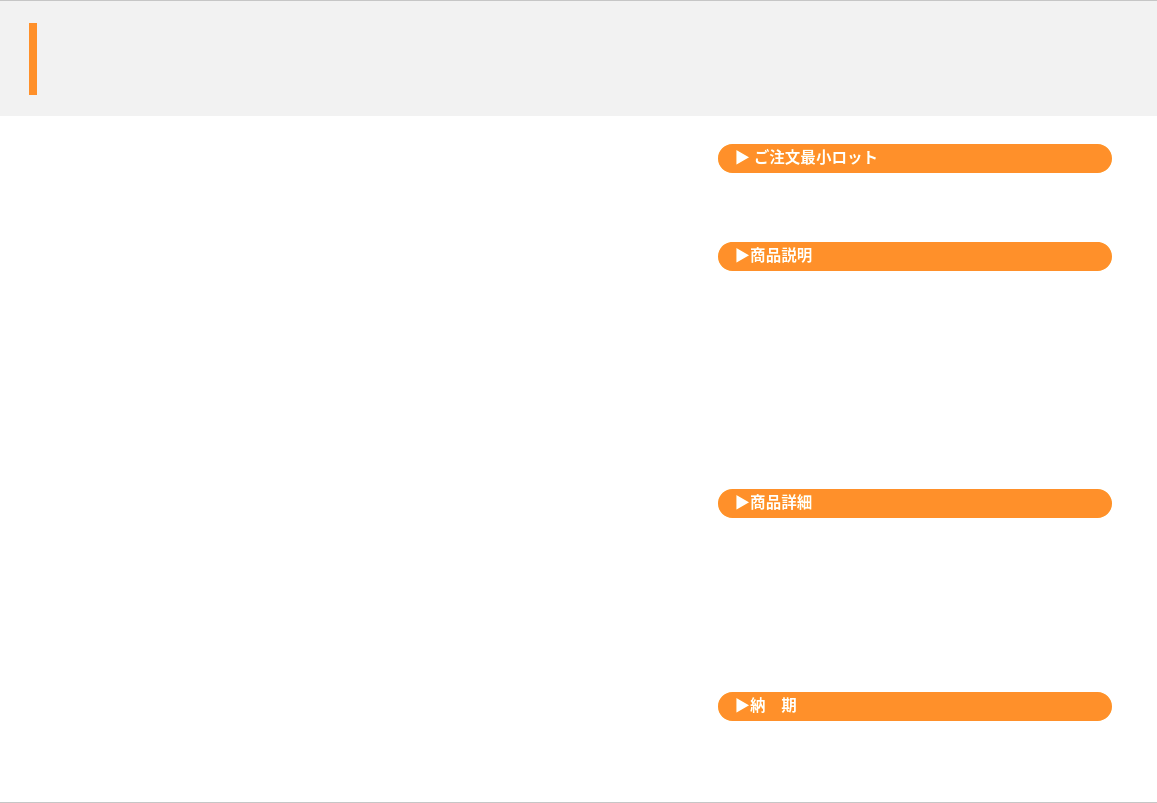 モバイルリングスタンド
よくあるうっかり落下をなくします！
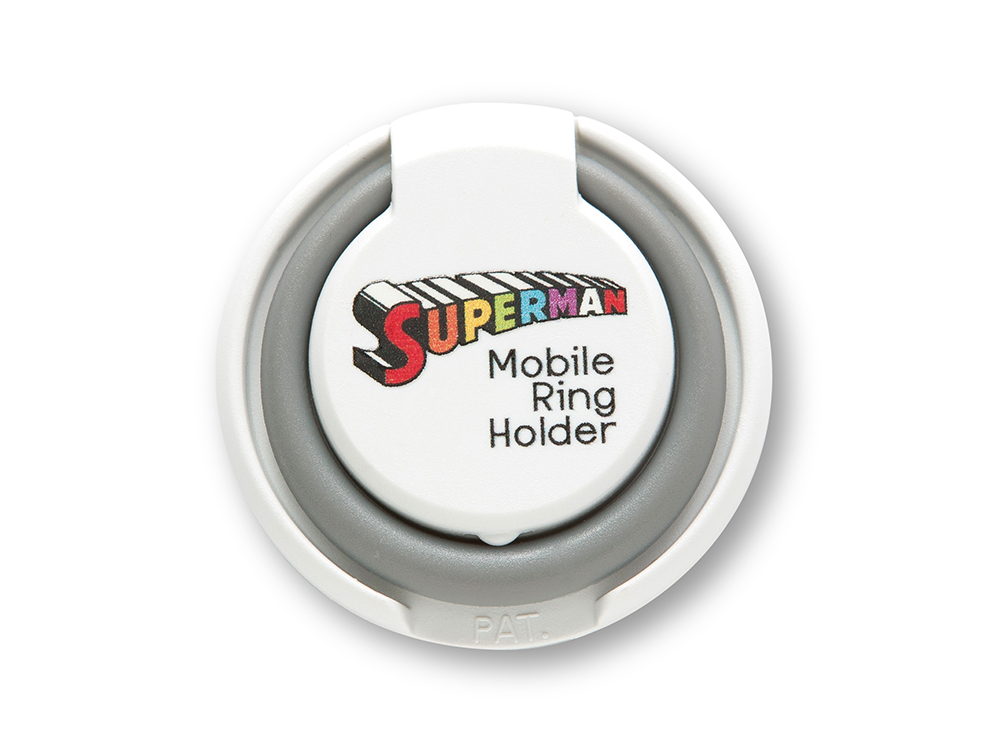 500個から
スマホに貼り付けて、リングに指を通すだけ！
通話中のうっかり落下を無くしスマホスタンドにもなる便利なアイテム。リング部分を収納するとマーカーのようでお洒落！リングと土台の樹脂パーツの色の組み合わせ自由
土台部にオリジナルデザインで印刷可能。
スマホのノベルティグッズ。
品　番　　org304
サイズ　　Φ35×Ｈ30ｍｍ
材　質　　ABS,PC,ナイロン
印　刷　　フルカラー・シルク
外　装　　個別PP袋入
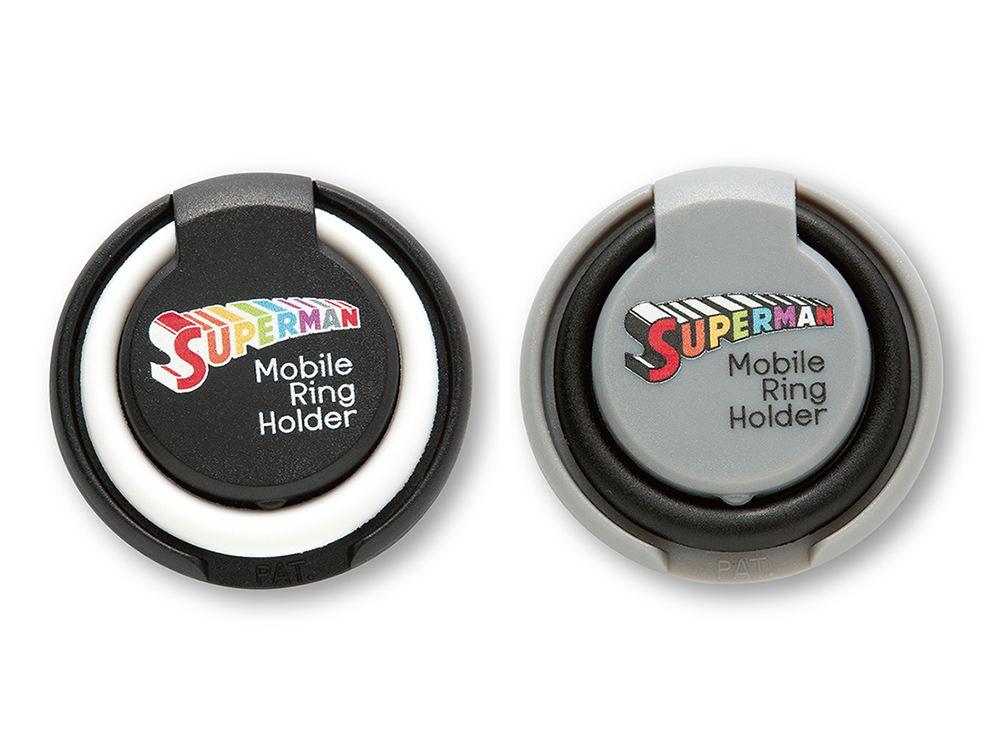 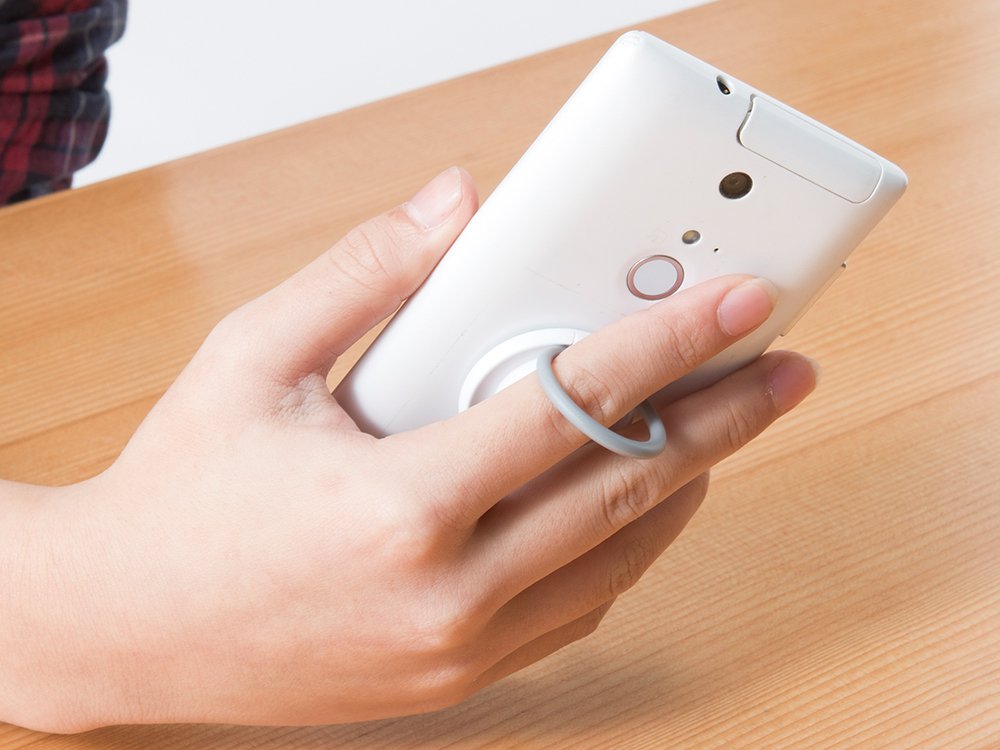 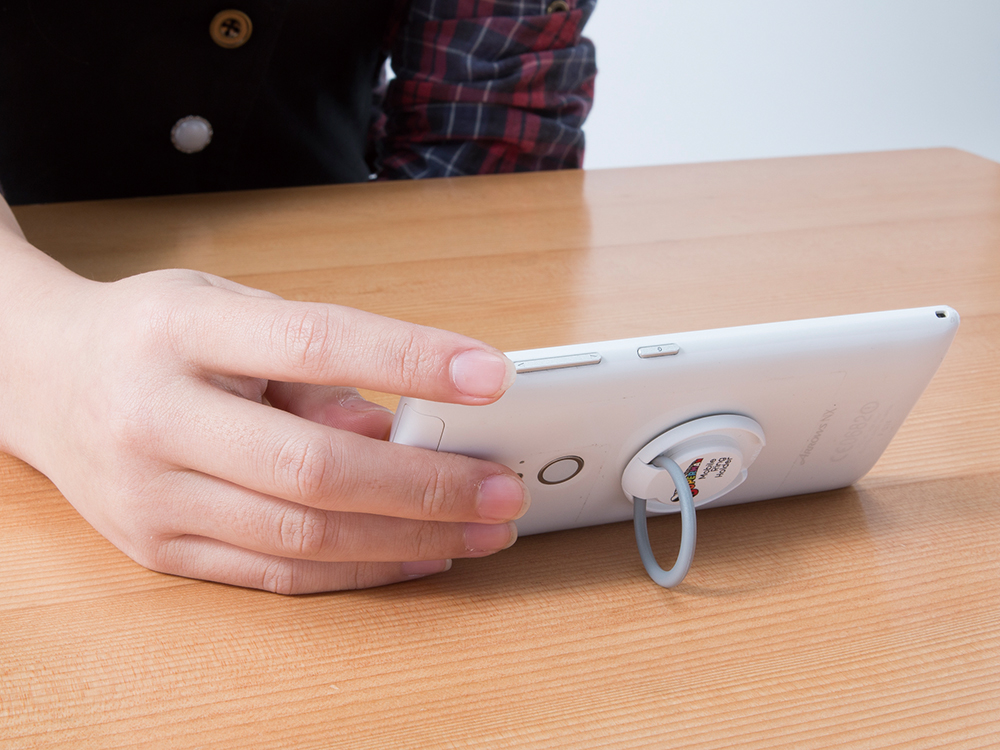 校了後約40日〜